Let’s count in tenths
…but watch out for the ghost!
U
1
10
8
5
0
1
2
6
9
4
3
7
0
1
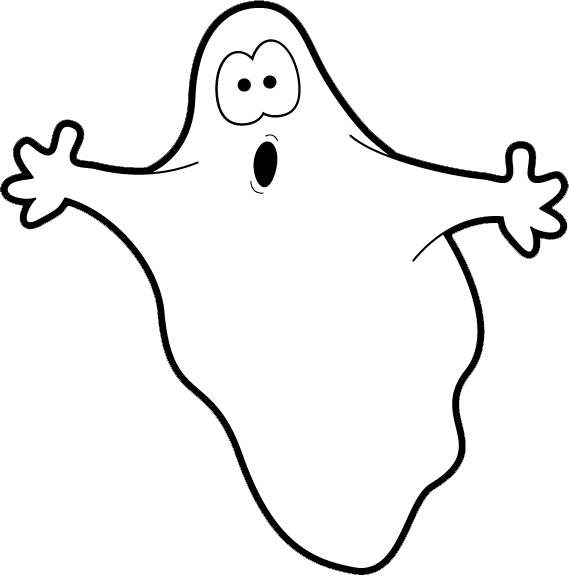 10
U
1
10
6
8
9
1
4
7
5
2
3
2
1
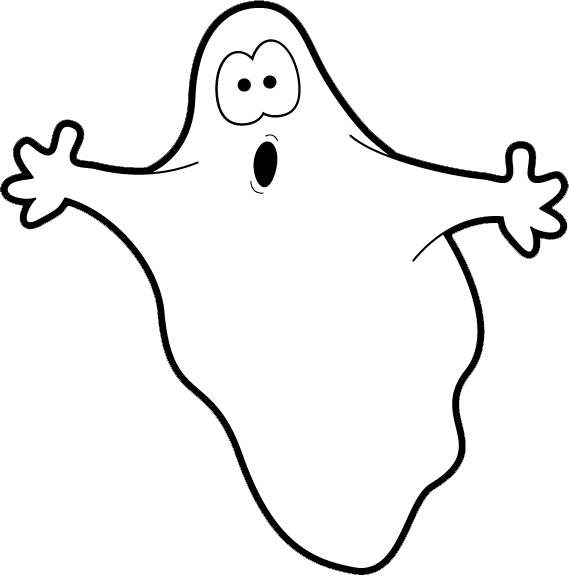 10
U
1
10
6
8
9
1
4
7
5
2
3
3
2
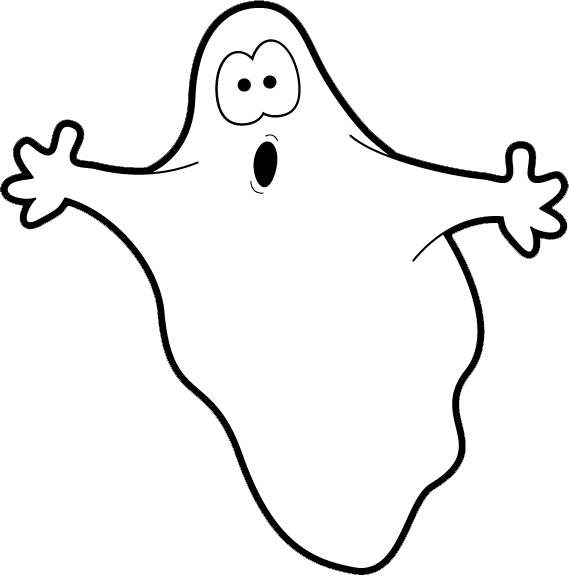 10
U
1
10
6
8
9
1
4
7
5
2
3
4
3
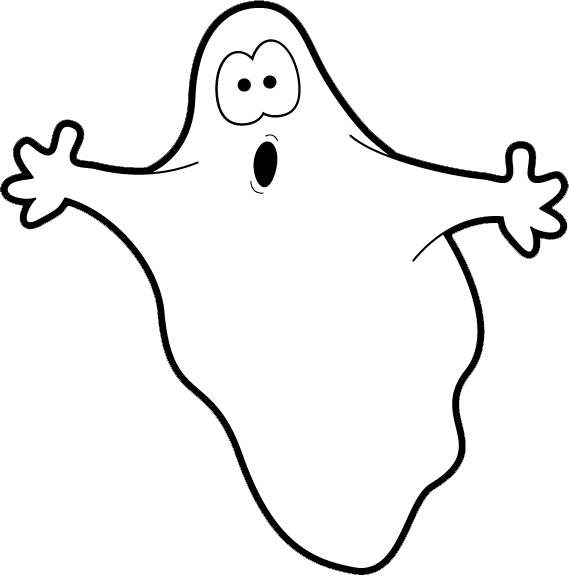 10
Scary, wasn’t it?
Now,  let’s count in hundredths.
U
1
1
10
100
7
6
0
1
9
4
1
0
8
2
3
5
0
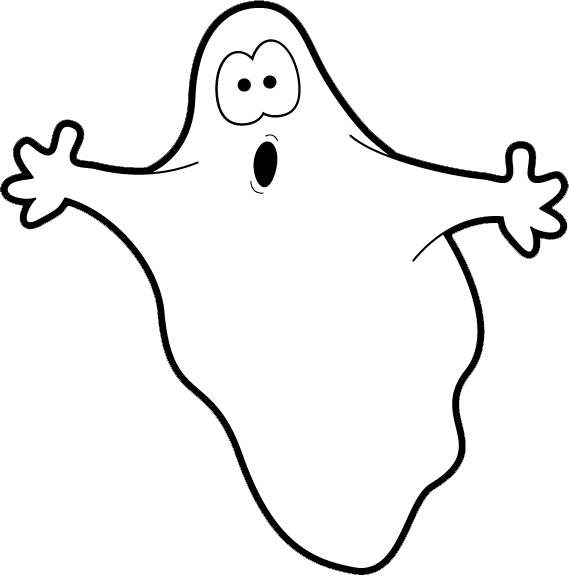 10
U
1
1
10
100
1
2
1
2
8
4
3
5
6
7
9
0
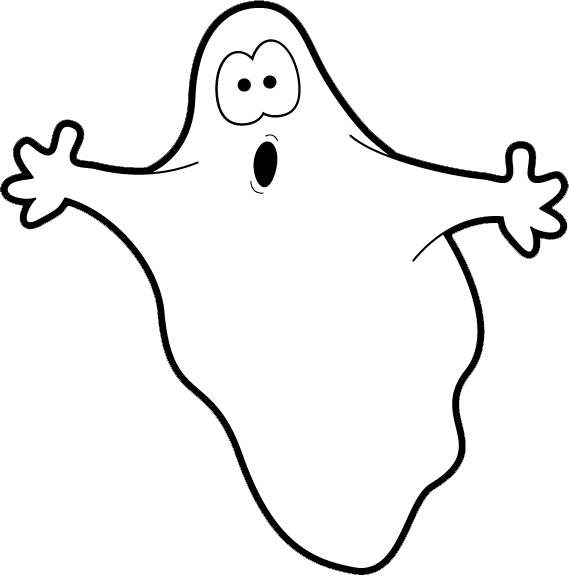 10
U
1
1
10
100
2
3
1
2
8
4
3
5
6
7
9
0
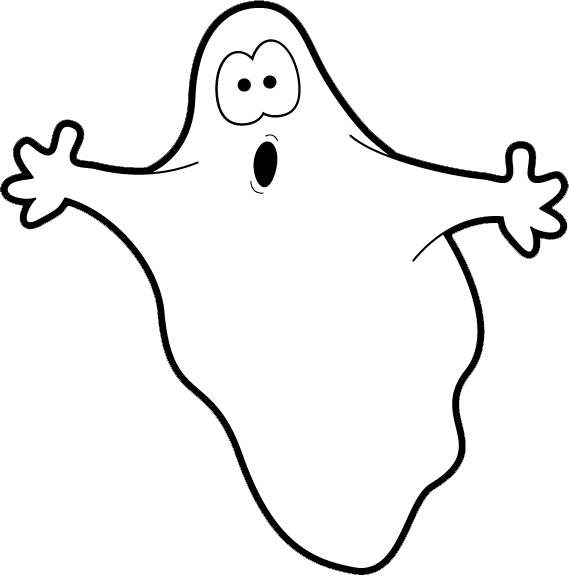 10
U
1
1
10
100
4
3
1
2
8
4
3
5
6
7
9
0
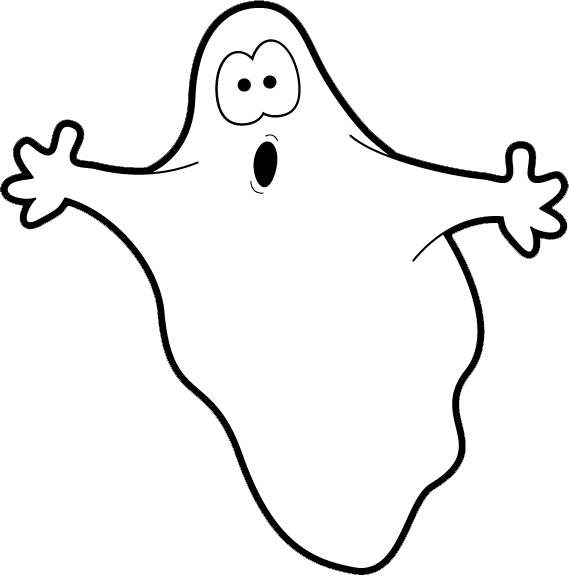 10
End?